El Centro de Responsabilidad debe revisar los avances del PAO de las oficinas a su cargo
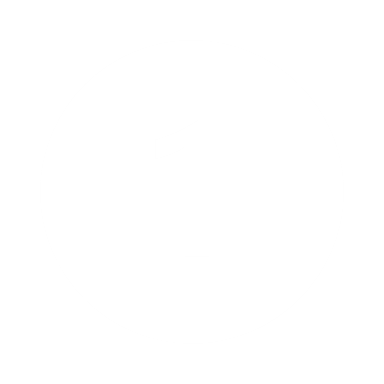 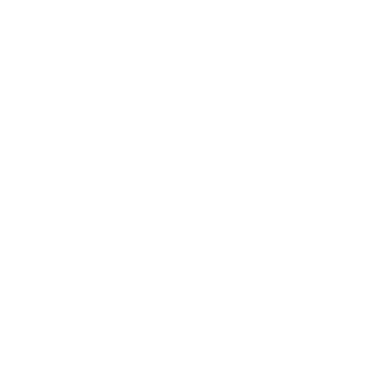 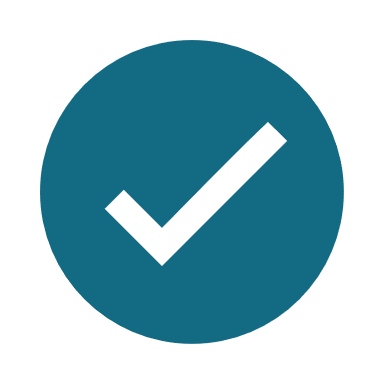 El Sistema PAO permite que los Centros de Responsabilidad revisen el avance de las oficinas, su progreso mensual y los documentos de evidencia de cumplimiento.
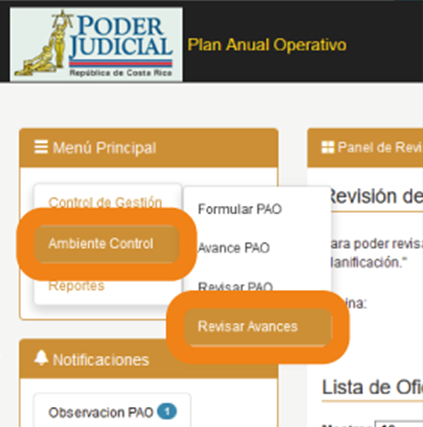 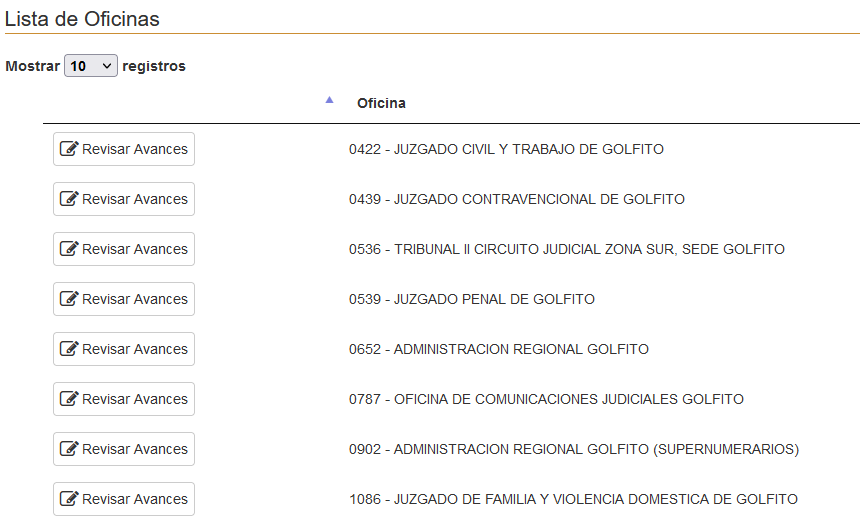 Para consultas se puede comunicar con el Subproceso de Evaluación de la Dirección de Planificación (arojasmo@Poder-Judicial.go.cr)
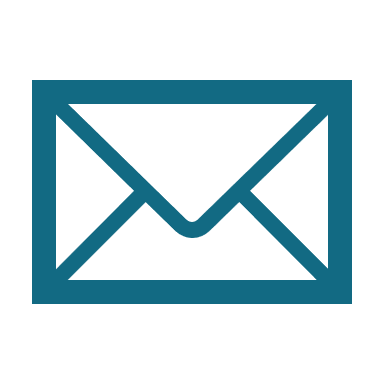 Para mayor información visite la página de Evaluación de los PAOs:
https://planificacion.poder-judicial.go.cr/index.php/evaluacion/plan-anual-operativo
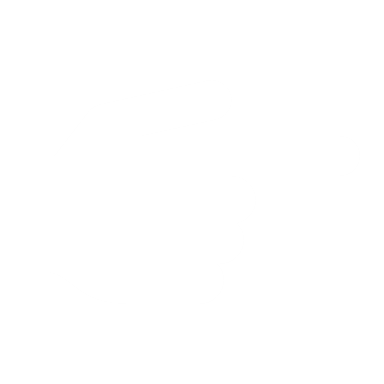 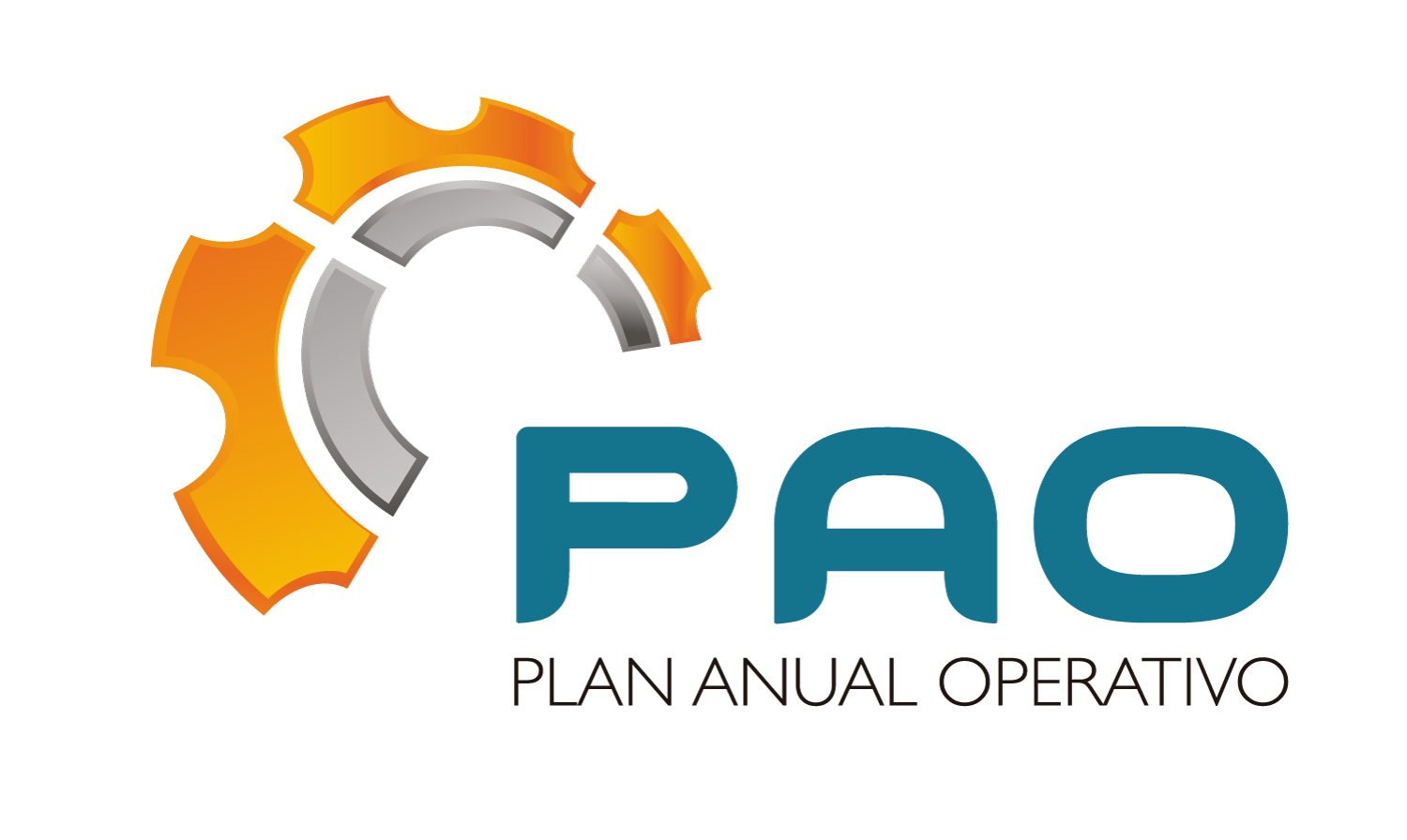 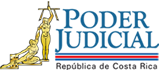 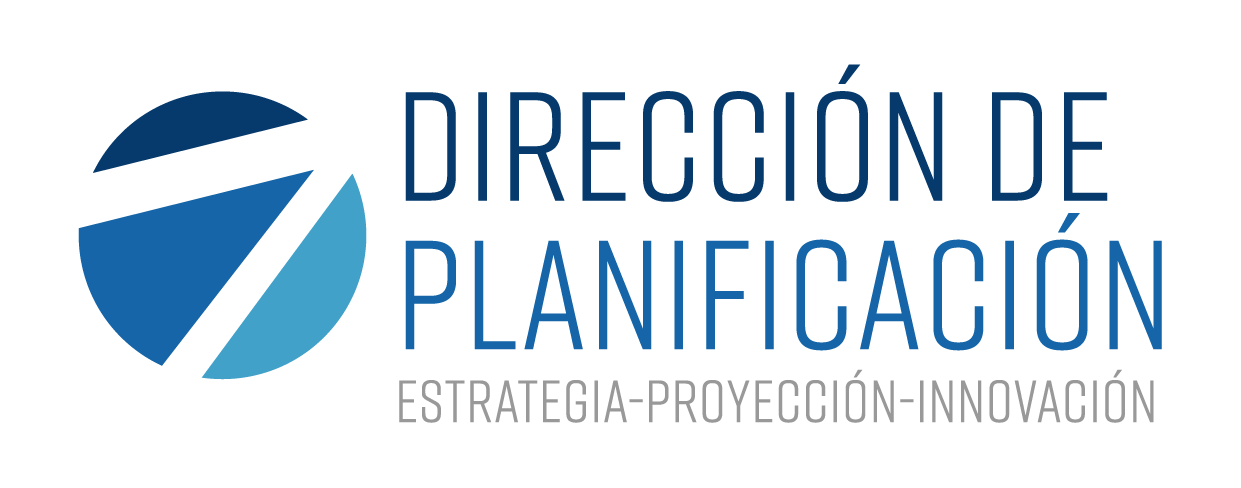 PODER JUDICIAL –  Dirección de Planificación – Sistema Plan Anual Operativo